CAPE RESULTS MAY – JUNE 2018
1
OUR MISSION
To provide the region with:
syllabuses of the highest quality; valid and reliable examinations and certificates of international repute for students of all ages, abilities and interests;
services to educational institutions in the development of syllabuses, examinations and examinations administration in the most cost-effective way.
2
GUIDING PRINCIPLES IN CXC® EXAMINATIONS
Fairness of Examinations
Accuracy of the Marking
Reliability of the Test Scores
Quality of the Certification
3
FITNESS FOR PURPOSE
CXC PRODUCTS
Caribbean Primary Exit Assessment™ (CPEA™)
Caribbean Certificate Of Secondary Level Competence® (CCSLC®)
	Caribbean Secondary Education Certificate® (CSEC®)
Caribbean Advanced Proficiency Examination® (CAPE®) 
Caribbean Vocational Qualification* (CVQ)
CXC-AD
4
CAPE® NEW GENERATION SUBJECTS
30% CAPE
5
CAPE Grading System
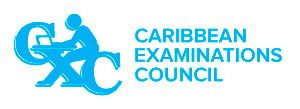 CAPE  Comparison of Performance
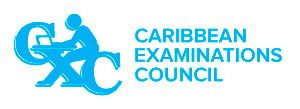 Overall, Grenada’s performance was marginally lower compared with the Region.
82% attained acceptable Grades I-V compared to a Regional 87%

There were 11 Units in which 100% of candidates in Grenada attained acceptable Grades I-V.
www.cxc.org
7
CAPE  Trends and Highlights
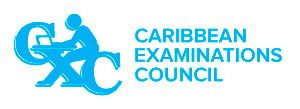 CAPE  CARIBBEAN STUDIES
97% attained acceptable Grades I-V
www.cxc.org
8
CAPE  Trends and Highlights
CAPE  COMMUNICATION  STUDIES
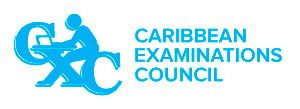 97% attained acceptable Grades I-V
www.cxc.org
9
CAPE  Trends and Highlights
CAPE  MANAGEMENT OF BUSINESS – Unit 1
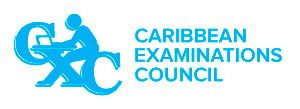 94% attained acceptable Grades I-V
www.cxc.org
10
[Speaker Notes: Performance for the region has remained stable for the period 2016-2018]
CAPE  Trends and Highlights
CAPE  MANAGEMENT OF BUSINESS – Unit II
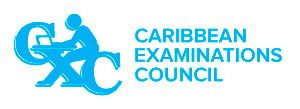 92% attained acceptable Grades I-V
www.cxc.org
11
CAPE  Trends and Highlights
CAPE  BIOLOGY – Unit I
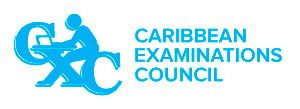 88% attained acceptable Grades I-V
www.cxc.org
12
[Speaker Notes: Grenada’s overall performance shows improvement across the period 2016 – 2018.  This overall performance was comparable with the Region.]
CAPE  Trends and Highlights
CAPE  BIOLOGY – Unit II
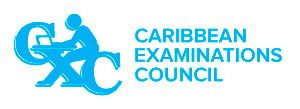 95% attained acceptable Grades I-V
www.cxc.org
13
CAPE  Trends and Highlights
CAPE  PURE MATHEMATICS – Unit I
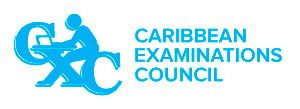 71% attained acceptable Grades I-V
www.cxc.org
14
CAPE  Trends and Highlights
CAPE  PURE MATHEMATICS – Unit II
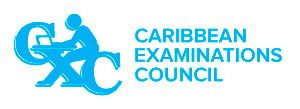 85% attained acceptable Grades I-V
www.cxc.org
15
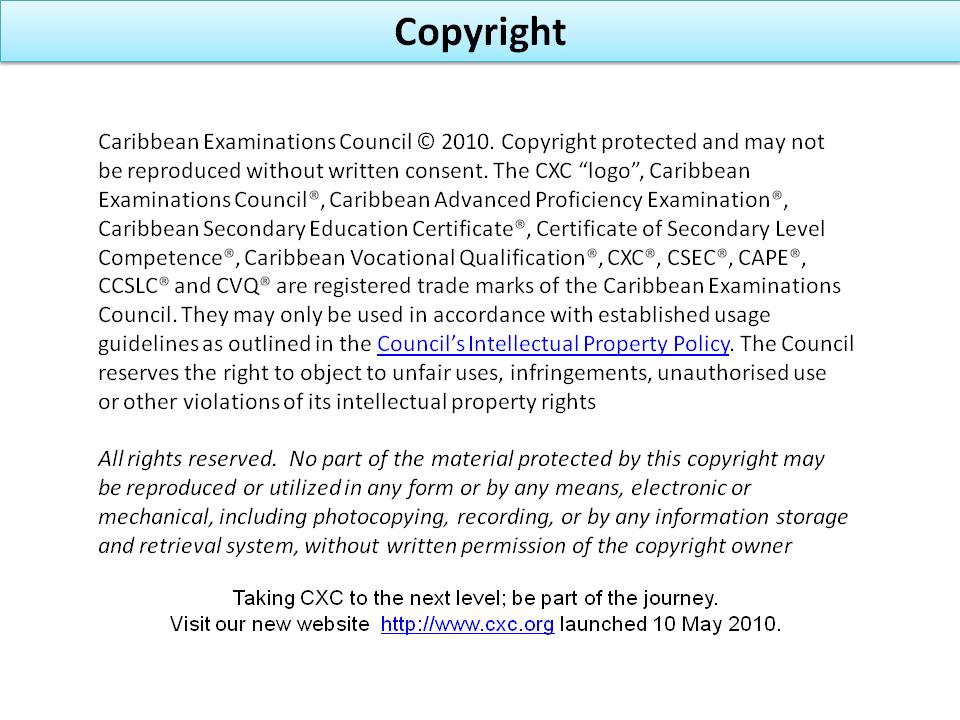 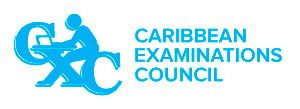 www.cxc.org
16